Новые реквизиты для уплаты налогов
С 01 января 2023 года, после перехода на единый налоговый счет (ЕНС), для всех налогоплательщиков независимо от места постановки на учет и места жительства предусмотрен единый казначейский счет для перечисления налогов, который открыт в Управлении Федерального казначейства по Тульской области, г. Тула.
 
После поступления платежа налоговый орган самостоятельно распределит его по налоговым обязательствам и обеспечит зачисление в соответствующий бюджет.
 
Налоги, сборы, страховые взносы, пени, штрафы и проценты необходимо уплачивать по новым реквизитам:
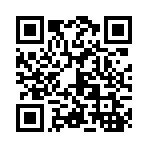 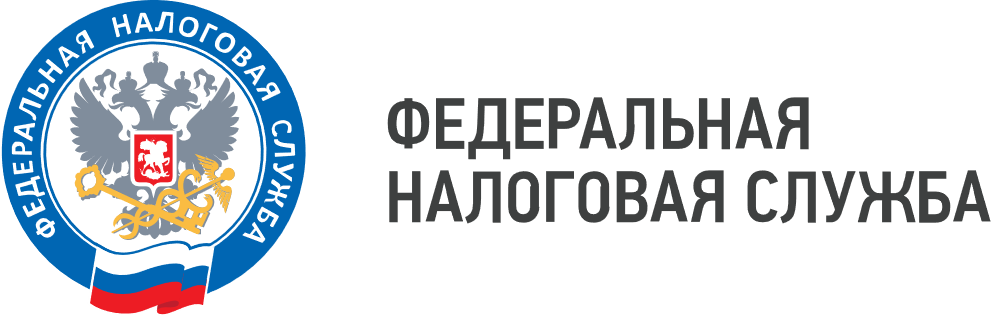 ТЕЛЕФОН «ГОРЯЧЕЙ ЛИНИИ»
8 (800) 222-22-22
WWW.NALOG.GOV.RU